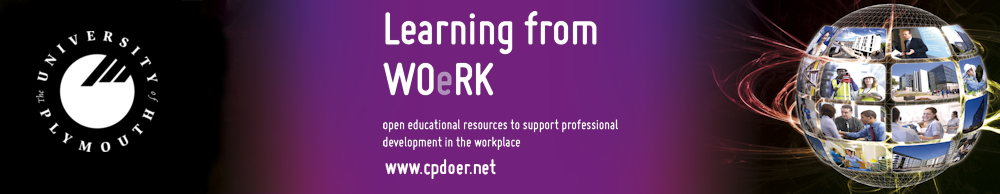 Numeracy & Quantitative Methods:
Numeracy for Professional Purposes
Types of Data
Laura Lake
Introduction
When collecting or gathering data we collect data from individuals cases on particular variables. 
 A variable is a unit of data collection whose value can vary.
  Variables can be defined into types according to the level of mathematical scaling that can be carried out on the data.
  There are four types of data or levels of measurement:
[Speaker Notes: When thinking about research we are looking at gathering knowledge through some form of observation.
Research in the scientific sense, as talked about in the first lecture, involves the systematic measurement of these observations.
When we observe something we understand that observation in terms of its attributes for example, colour or texture, and we look at how that attribute varies across our observations.
So, when we collect or gather data we collect information from individual cases (people, organisations, businesses and so on) about particular variables.
Level of mathematical scaling? The level of mathematical precision with which the values of a variable can be expressed.]
Nominal data
Nominal or categorical data is data that comprises of categories that cannot be rank ordered – each category is just different. 
 The categories available cannot be placed in any order and no judgement can be made about the relative size or distance from one category to another.
 What does this mean? No mathematical operations can be performed on the data relative to each other.
Therefore, nominal data reflect qualitative differences rather than quantitative ones.
Nominal data
Examples:
Nominal data
Systems for measuring nominal data must ensure that each category is mutually exclusive and the system of measurement needs to be exhaustive.
  Variables that have only two responses i.e. Yes or No, are known as dichotomies.
[Speaker Notes: Mutually exclusive: each observation (person, case, score) cannot fall into more than one category.
Exhaustive: the system of categories system should have enough categories for all the observations.]
Ordinal data
Ordinal data is data that comprises of categories that can be rank ordered. 
 Similarly with nominal data the distance between each category cannot be calculated but the categories can be ranked above or below each other.
 What does this mean? Can make statistical judgements and perform limited maths.
[Speaker Notes: Ordinal data works with the same assumptions as nominal data but is more complex in that here, whilst still comprising of categories, now the categories
themselves can be rank-ordered i.e. one category has more or less of some underlying quality than being in another category.
What does this mean? We can make statistical judgements about the relative position of one value to another and can perform limited mathematical calculations.]
Ordinal data
Example:
Interval and ratio data
Both interval and ratio data are examples of scale data.
 Scale data: 
 data is in numeric format (£50, £100, £150) 
data that can be measured on a continuous scale
 the distance between each can be observed and as a result measured
 the data can be placed in rank order.
[Speaker Notes: Ordinal data can be ranked – similarly interval and ratio data also operate on a mechanism of scale. The key difference is that with interval and ratio data the data is numerical and has numerically equal distances between each category. For example, a 5cm difference in height between 150cm and 155cm is the same as a 5cm difference between 15cm and 20cm. 
Imagine a 30cm ruler – it shows equal distance between each mark i.e. 10 1mm markers between each cm.]
Interval data
Interval data measured on a continuous scale and has no true zero point.
 Examples: 
Time – moves along a continuous measure or seconds, minutes and so on and is without a zero point of time.
 Temperature – moves along a continuous measure of degrees and is without a true zero.
[Speaker Notes: Temperature and true zero – whilst there is a zero degrees this is a measure of temperature!]
Ratio data
Ratio data measured on a continuous scale and does have a true zero point.
 Examples: 
 Age
 Weight
 Height
Hierarchical data order
These levels of measurement can be placed in hierarchical order.
Hierarchical data order
Nominal data is the least complex and give a simple measure of whether objects are the same or different.
 Ordinal data maintains the principles of nominal data but adds a measure of order to what is being observed.
 Interval data builds on ordinal by adding more information on the range between each observation by allowing us to measure the distance between objects.
 Ratio data adds to interval with including an absolute zero.
Hierarchical data order
Knowing the hierarchy of data is useful.
Why? It is possible to recode or adjust certain types of data into others.
 Can go from most complex (interval and ratio) to least complex (nominal) but cannot go the other way around.
 Interval/ratio can be re-formatted to become ordinal or nominal, ordinal can become nominal.
Hierarchical data order
Example: salary data for is often recorded as interval data (i.e. just a number). 
 Why? Because it can then be analysed in many ways: 
 Any mathematical operation  e.g. average salary
 reformatted into ordinal or nominal data e.g. salary bands (£10,000 to £14,999, £15,000 to £19,999)
Hierarchical data order
If salary data is collected as an ordinal variable i.e. in salary bands, then it becomes impossible to perform mathematical operations such as finding the average salary.
 So, if possible data such as this should be collected as scale data and these issues should be thought about at the research design stage.
[Speaker Notes: So, if possible data such as this should be collected as scale data and these issues should be thought about at the research design stage. The research design phase needs to be built on what analysis is anticipated so that when you get there you are not left with wishing you had designed your research a different way as you have now discovered that it can’t give you the information you need.]
Data types – important?
Why do we need to know what type of data we are dealing with?
 The data type or level of measurement influences the type of statistical analysis techniques that can be used when analysing data.
 See the next set of lectures on descriptive statistics.
References
Bryman, A. (2008) Social Research Methods. 3rd Ed. Oxford: Oxford University Press.

David, M. and Sutton, C. (2011) Social Research : An Introduction. 2nd ed. London: Sage.
[Speaker Notes: Click to add notes]
This resource was created by the University of Plymouth, Learning from WOeRk project.  This project is funded by HEFCE as part of the HEA/JISC OER release programme.
	This resource is licensed under the terms of the Attribution-Non-Commercial-Share Alike 2.0 UK: England & Wales  license (http://creativecommons.org/licenses/by-nc-sa/2.0/uk/). 
                         The resource, where specified below, contains other 3rd party materials under their own licenses. The licenses and attributions are outlined below:

The name of the University of Plymouth and its logos are unregistered trade marks of the University. The University reserves all rights to these items beyond their inclusion in these CC resources.  
The JISC logo, the and the logo of the Higher Education Academy are licensed under  the terms of the Creative Commons Attribution -non-commercial-No Derivative Works 2.0 UK England & Wales license.  All reproductions must comply with the terms of that license.
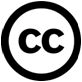 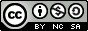 ©University of Plymouth, 2010, some rights reserved
Back page originally developed by the OER phase 1 C-Change project
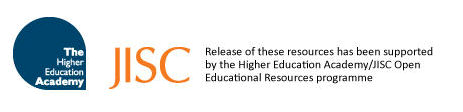